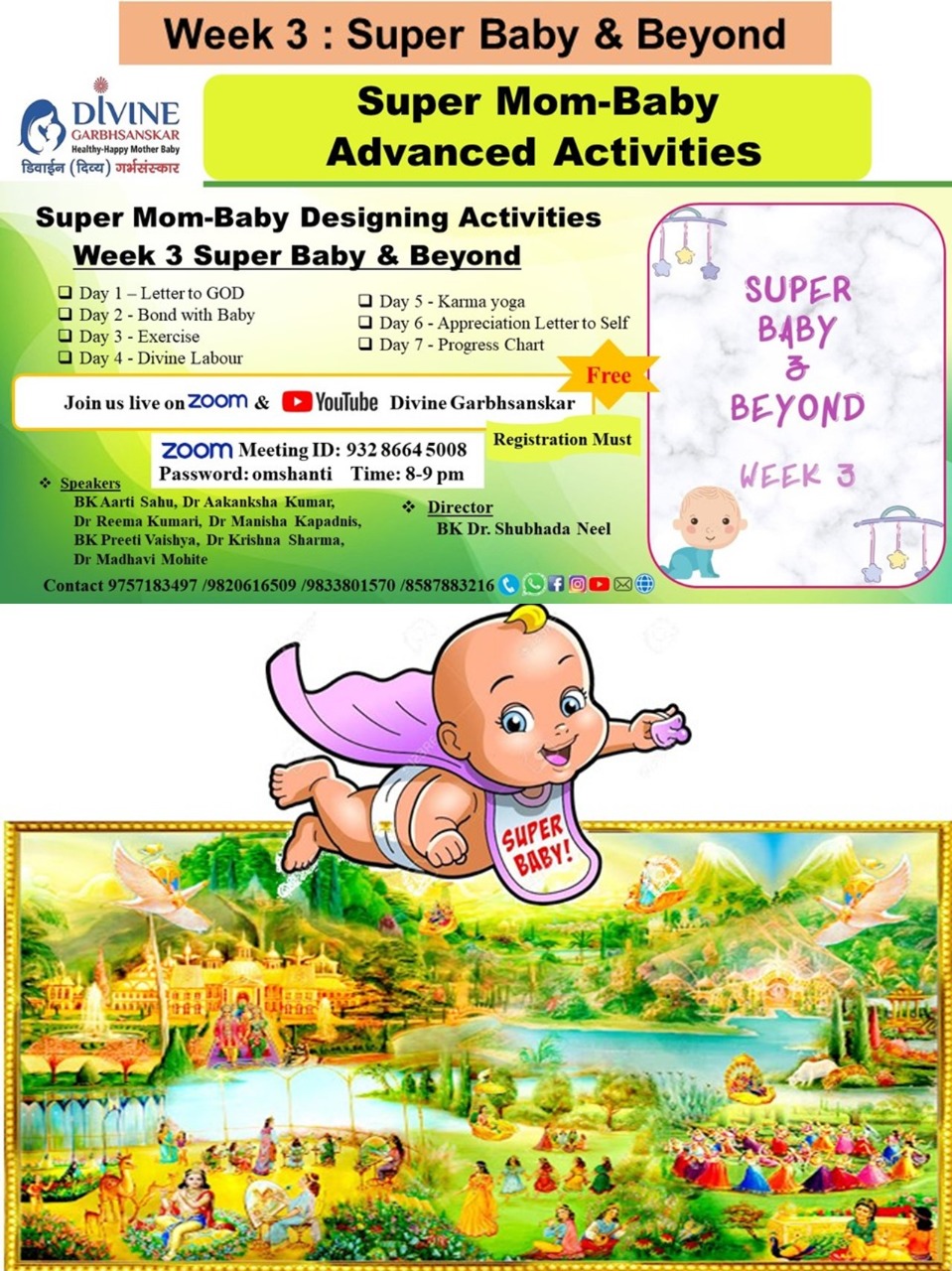 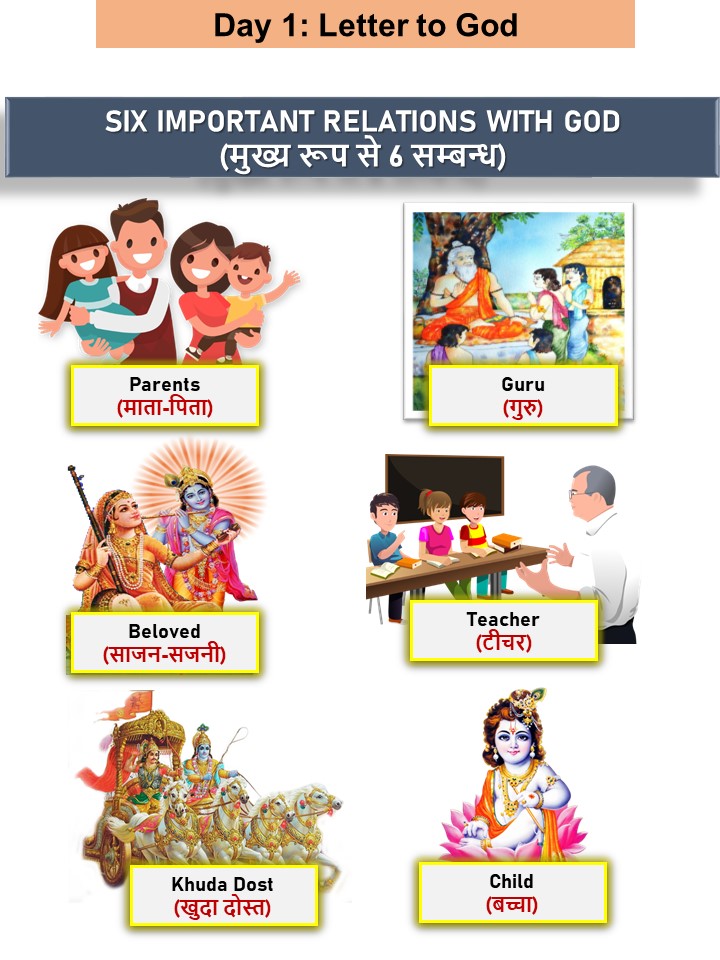 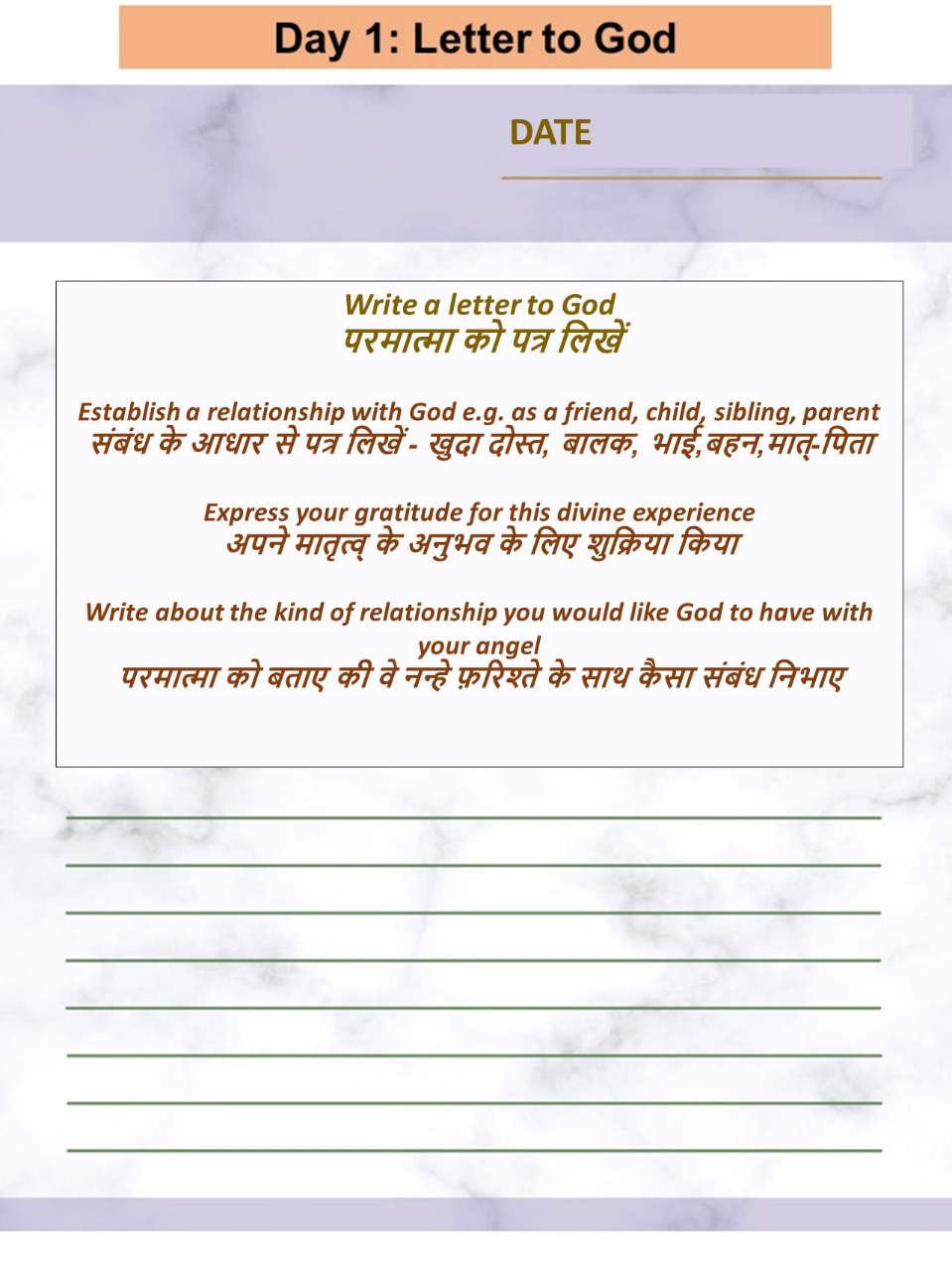 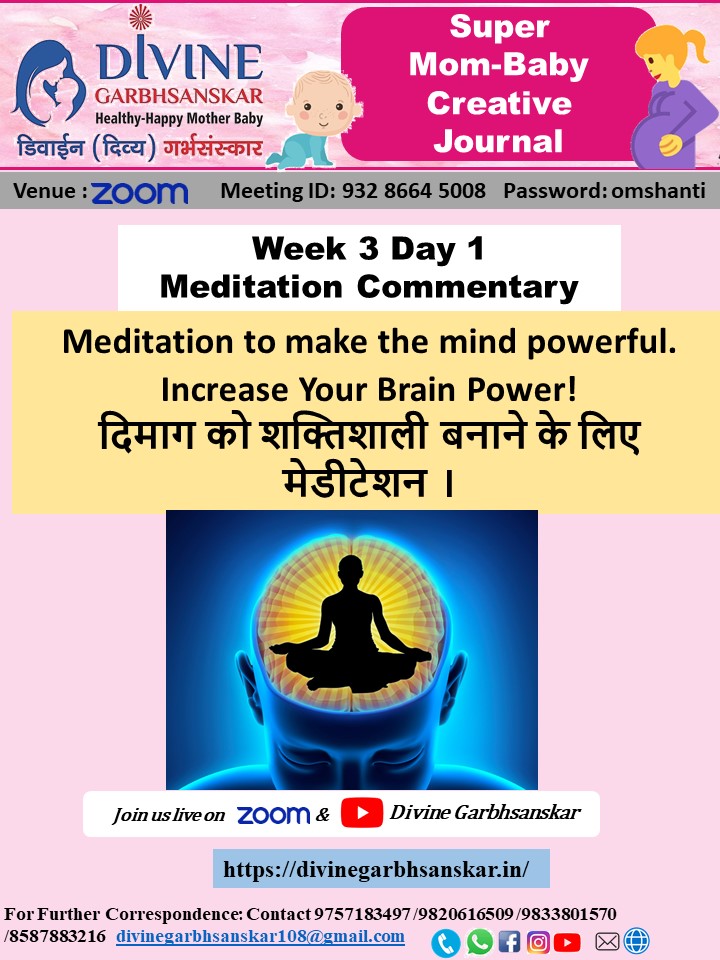 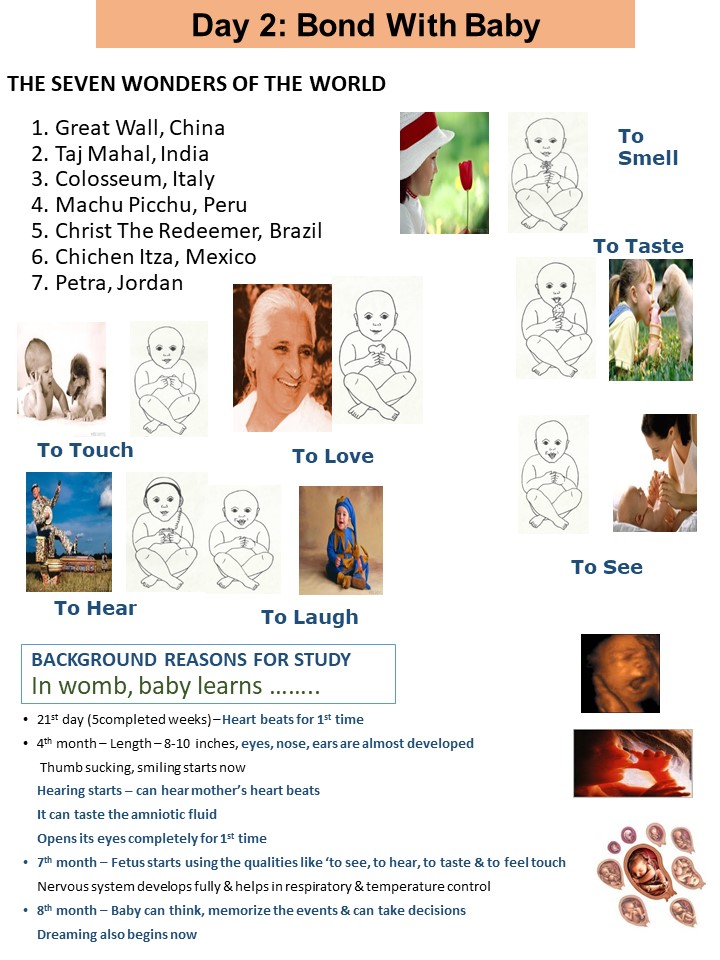 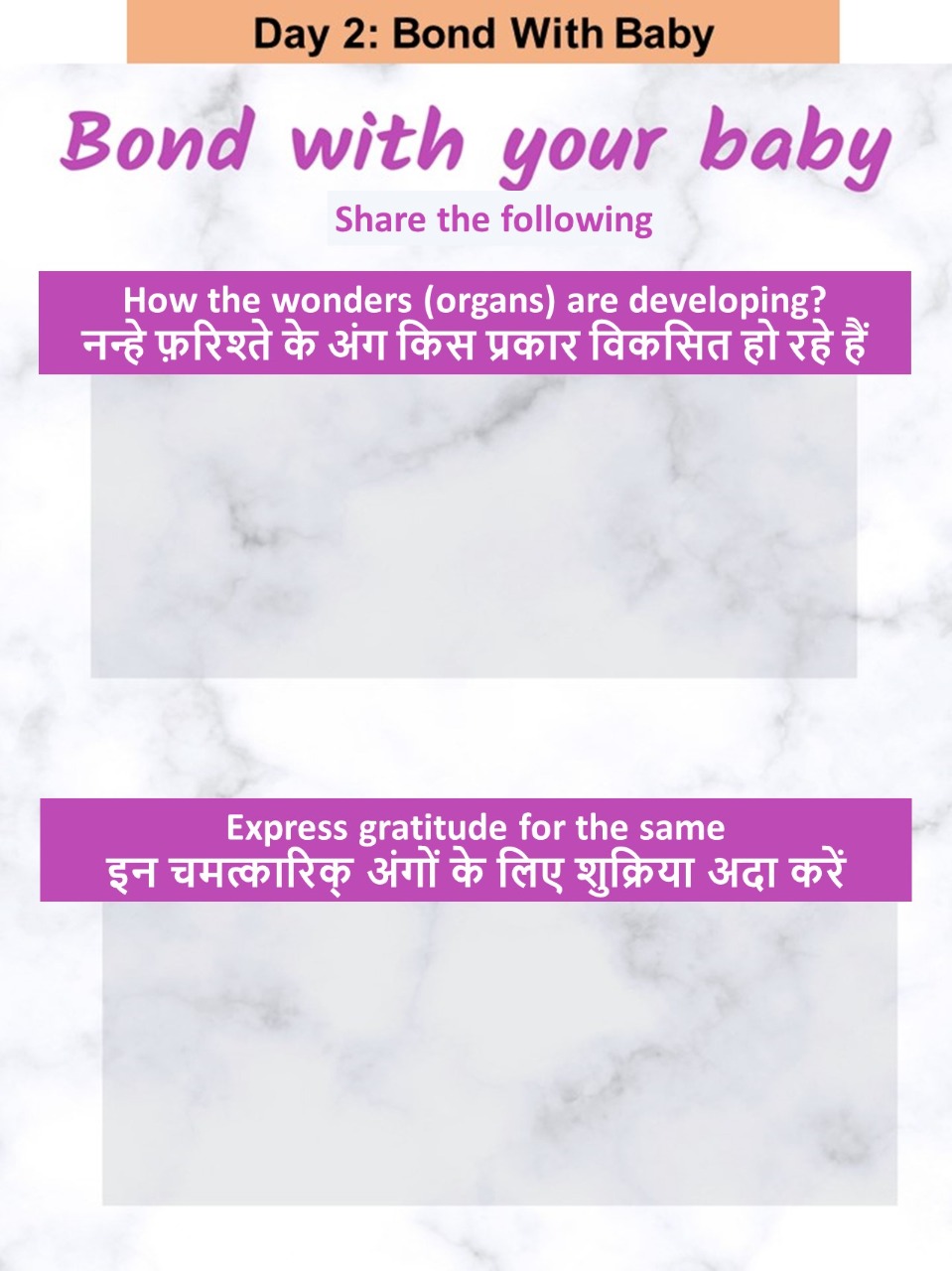 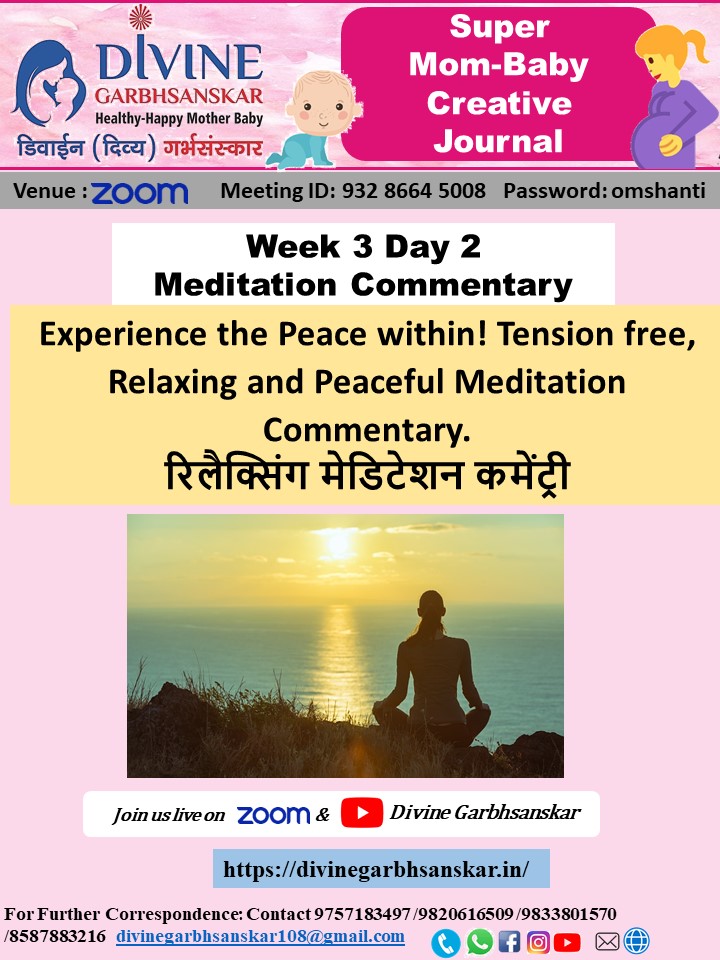 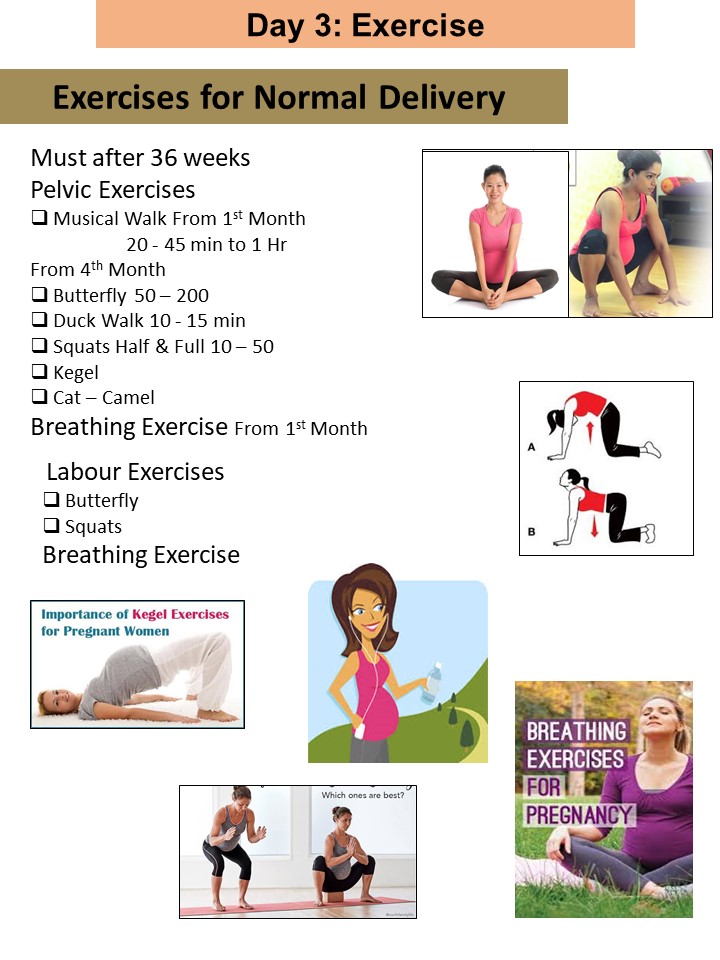 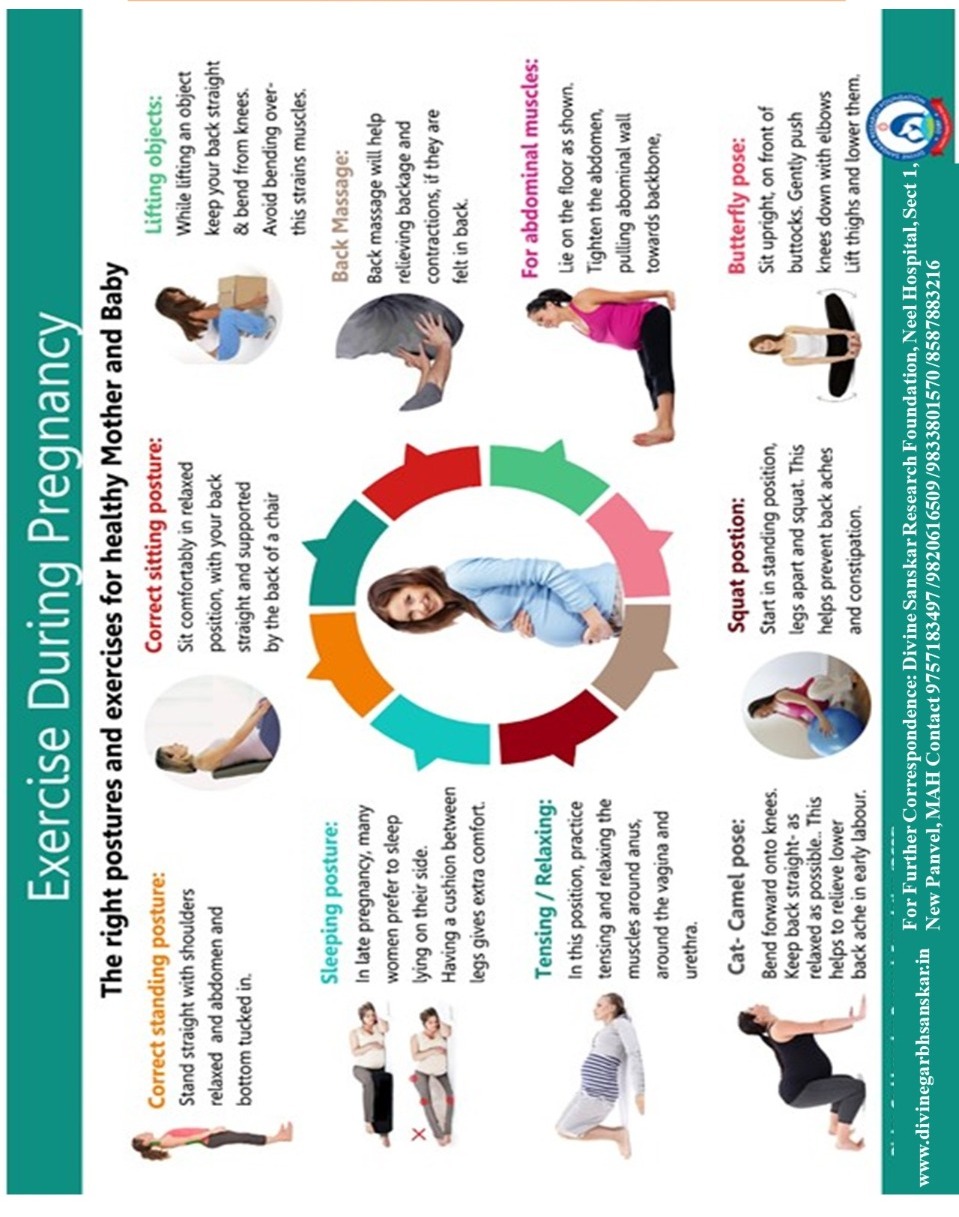 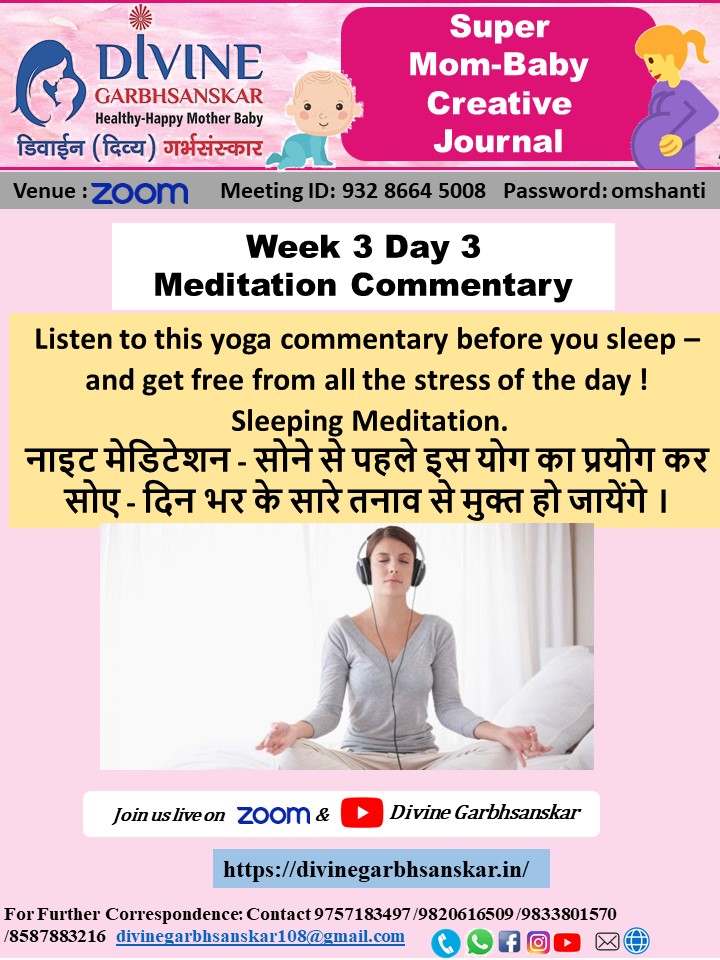 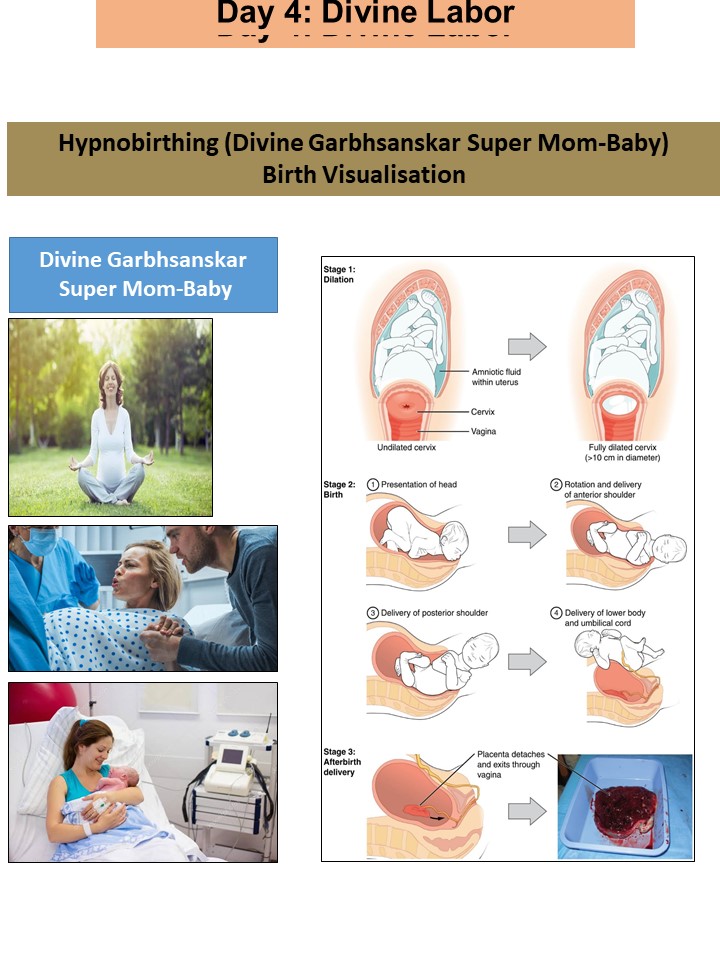 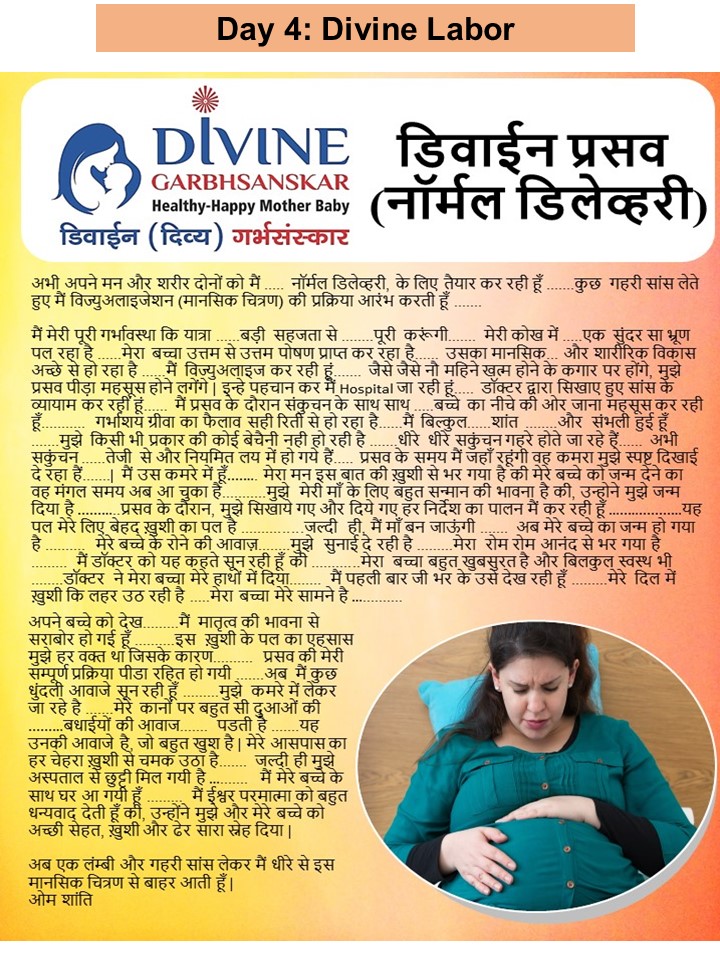 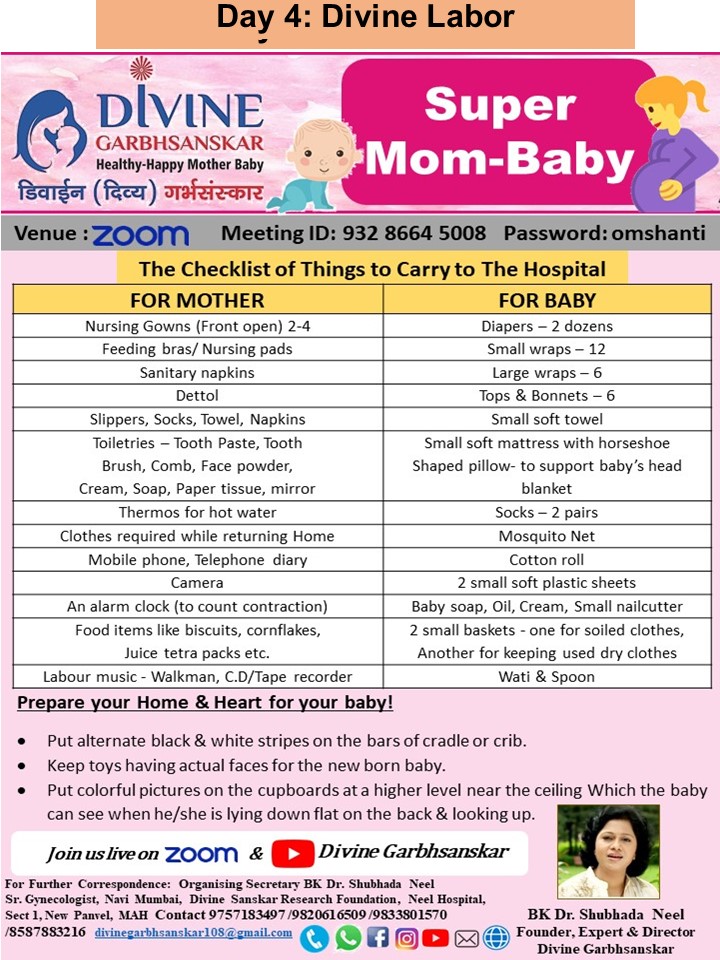 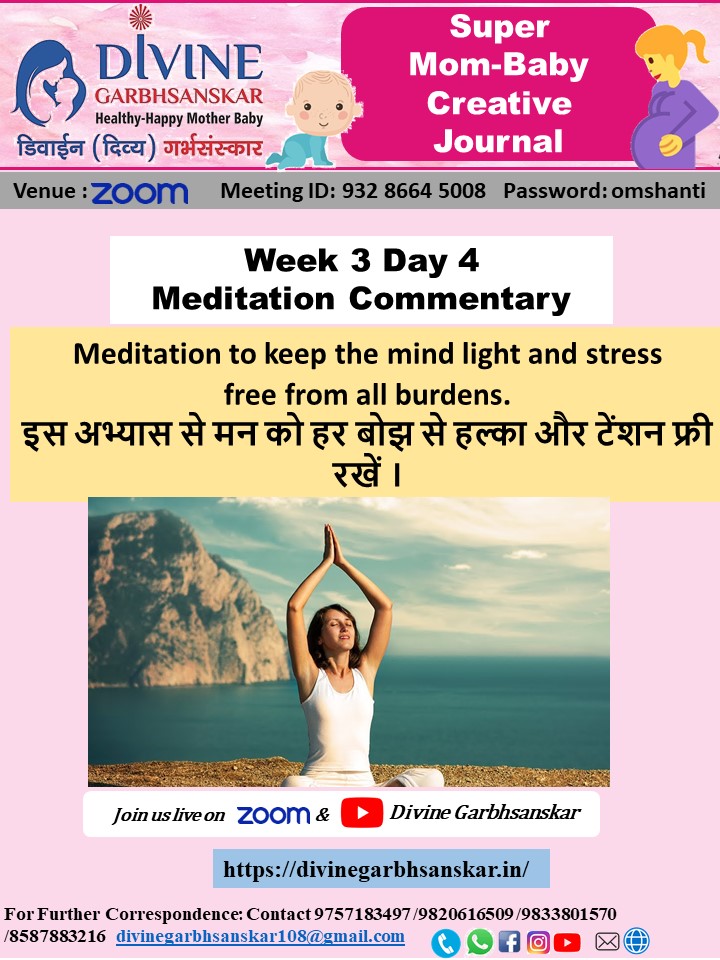 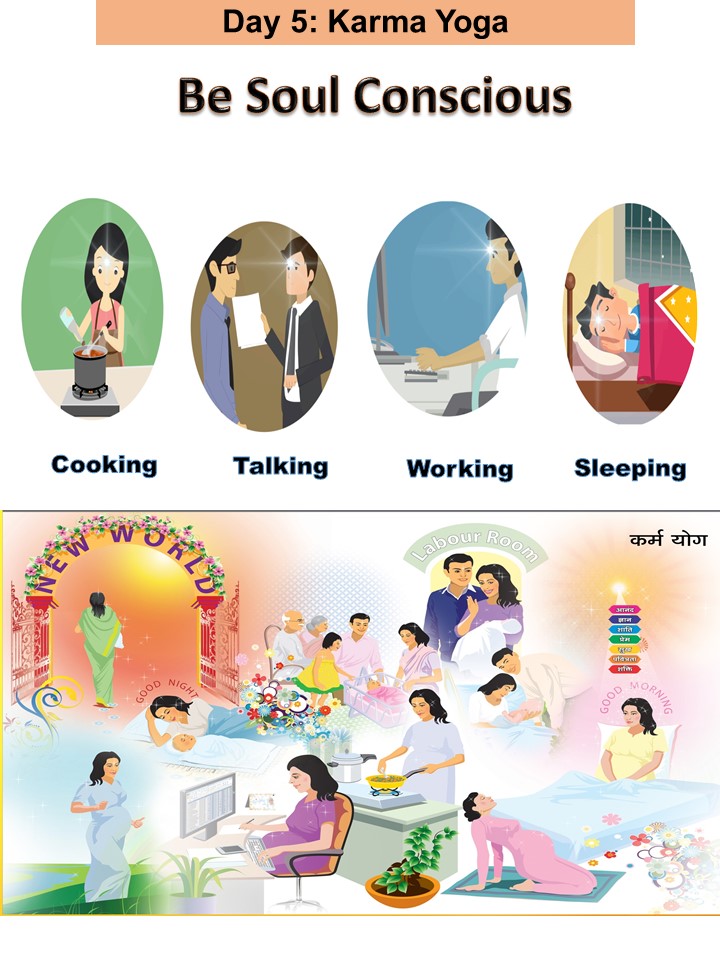 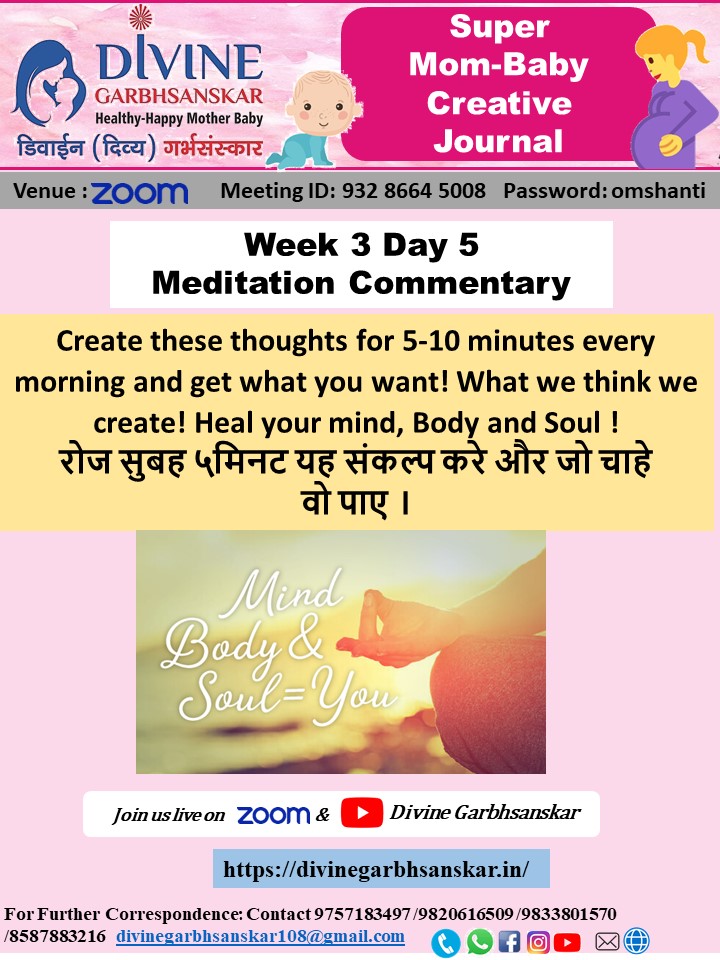 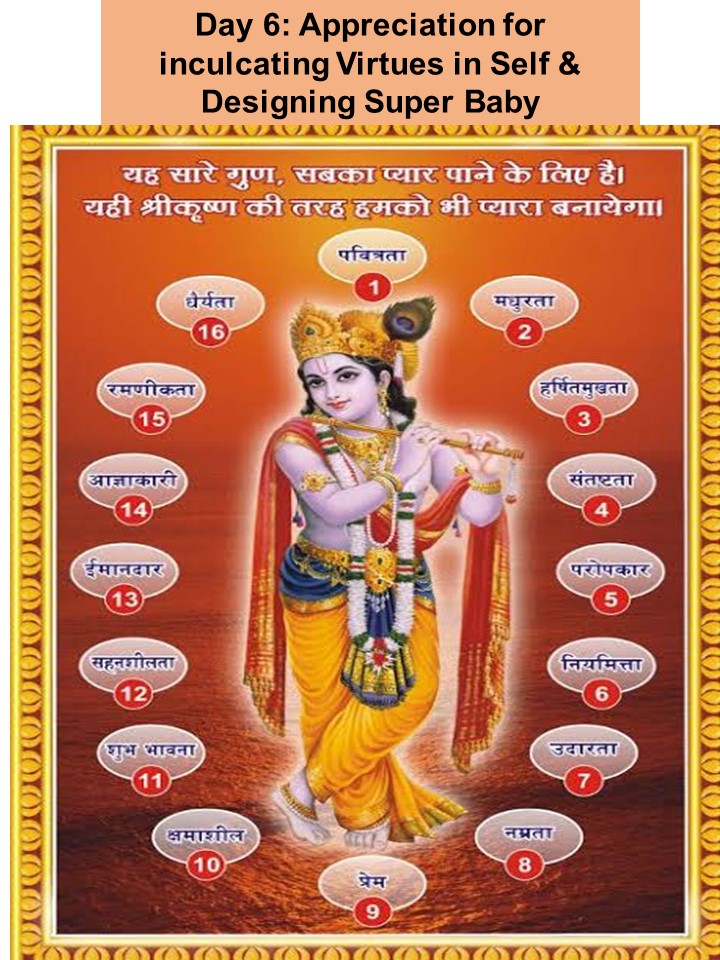 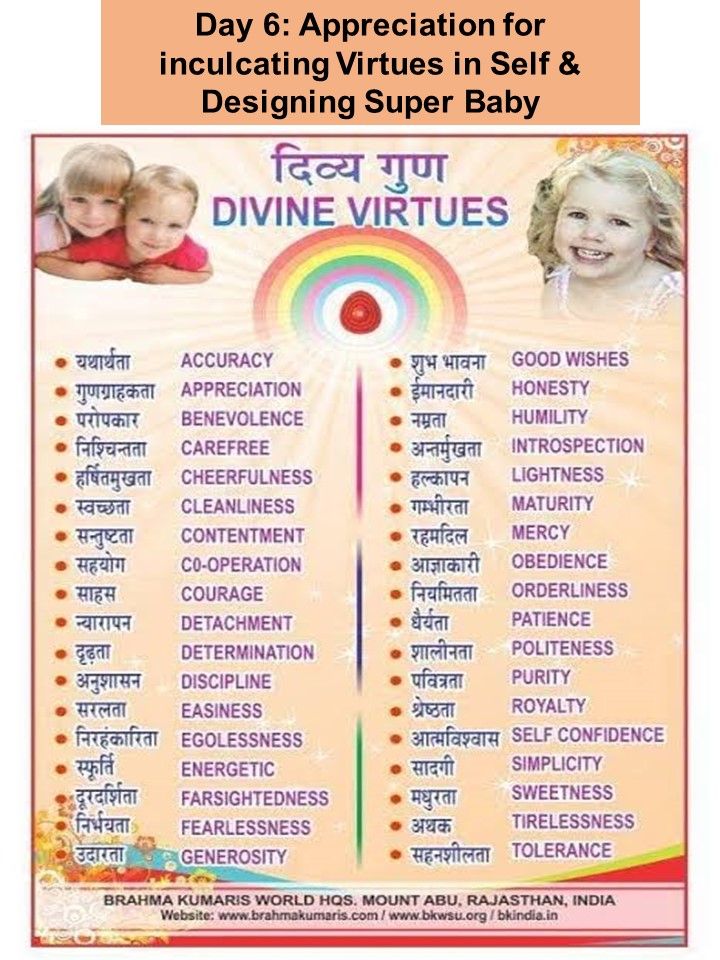 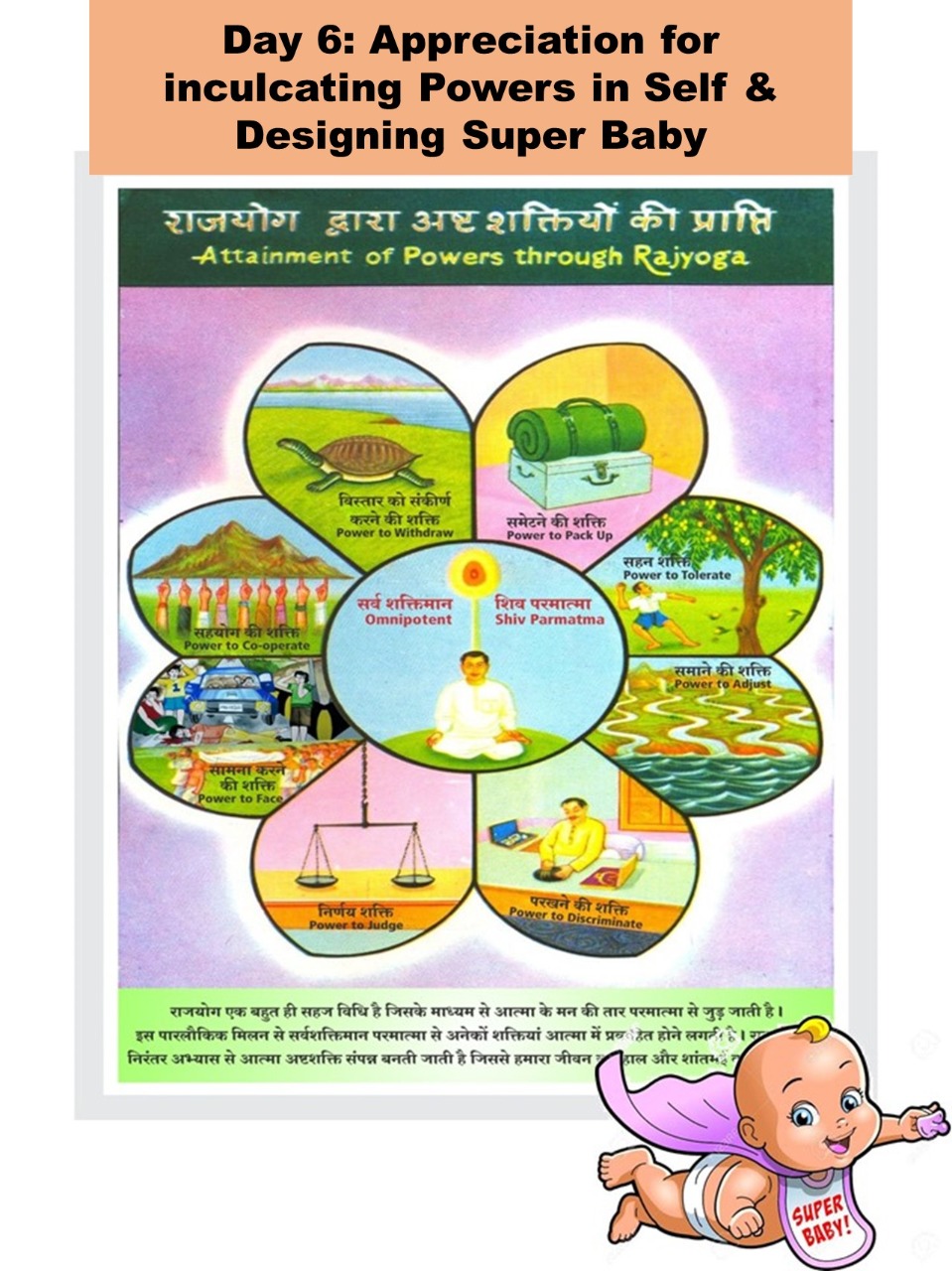 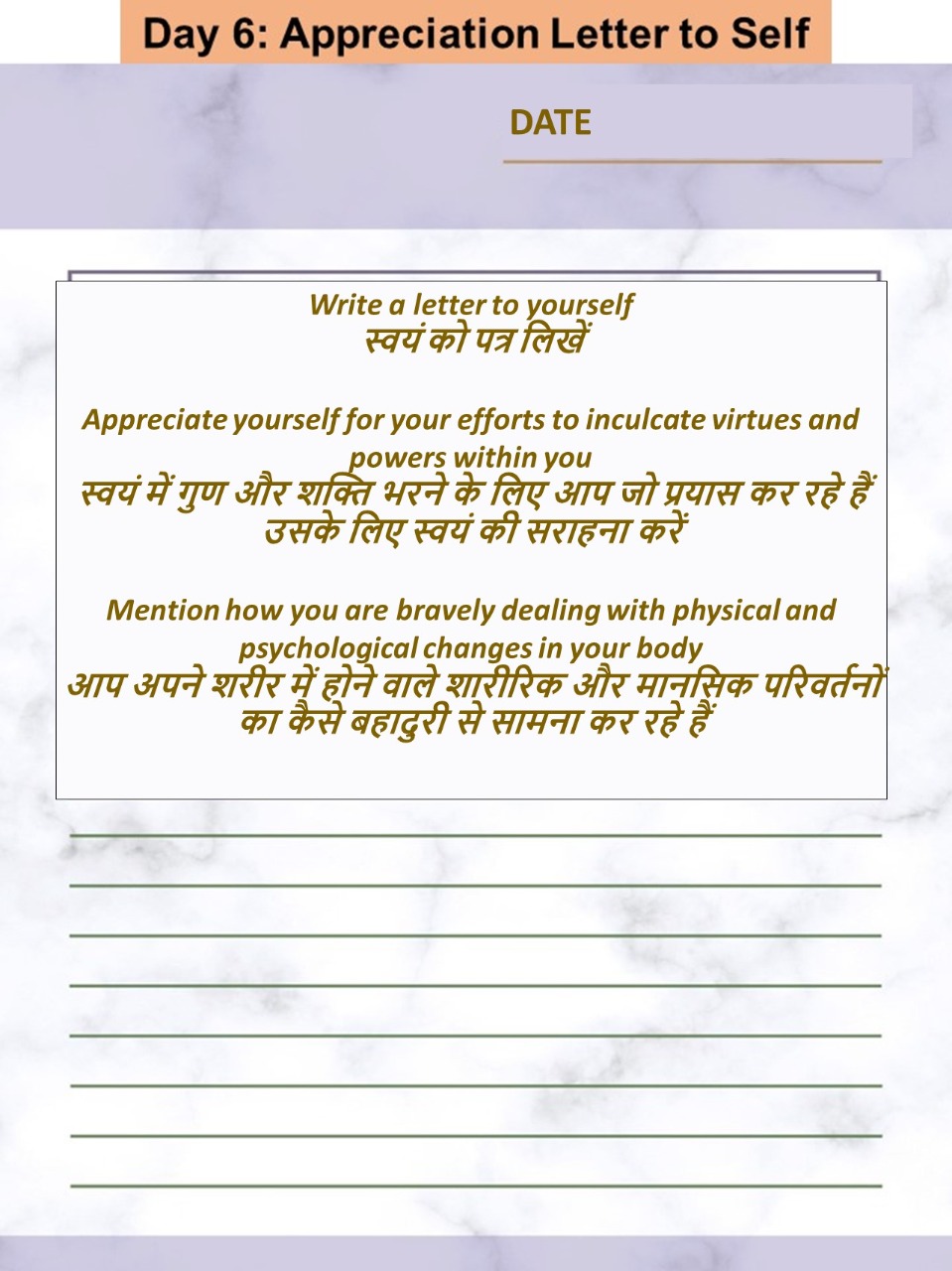 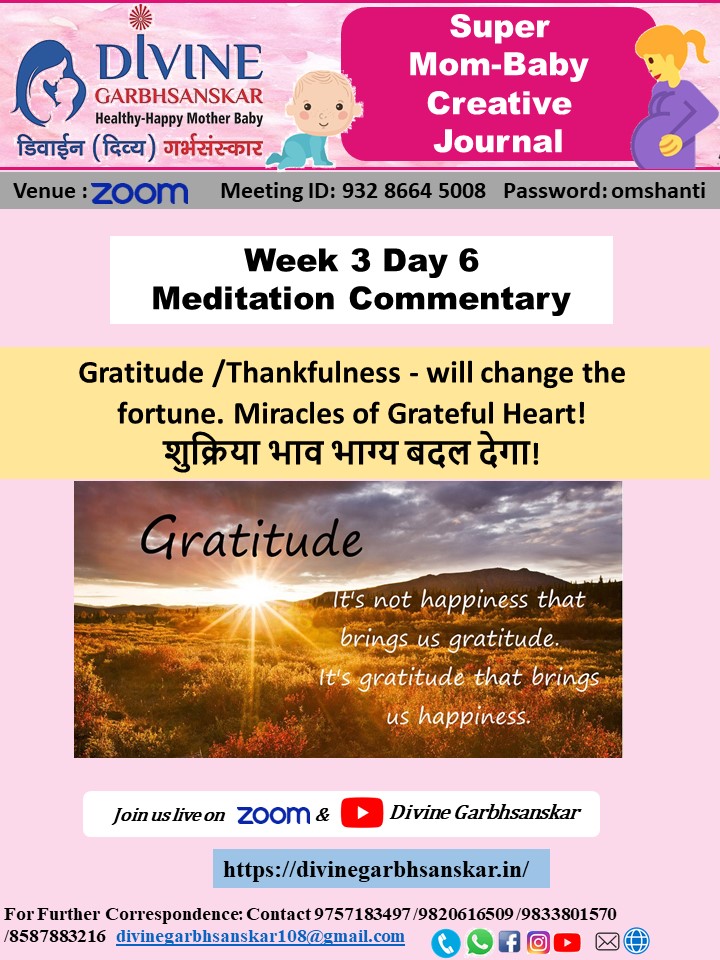 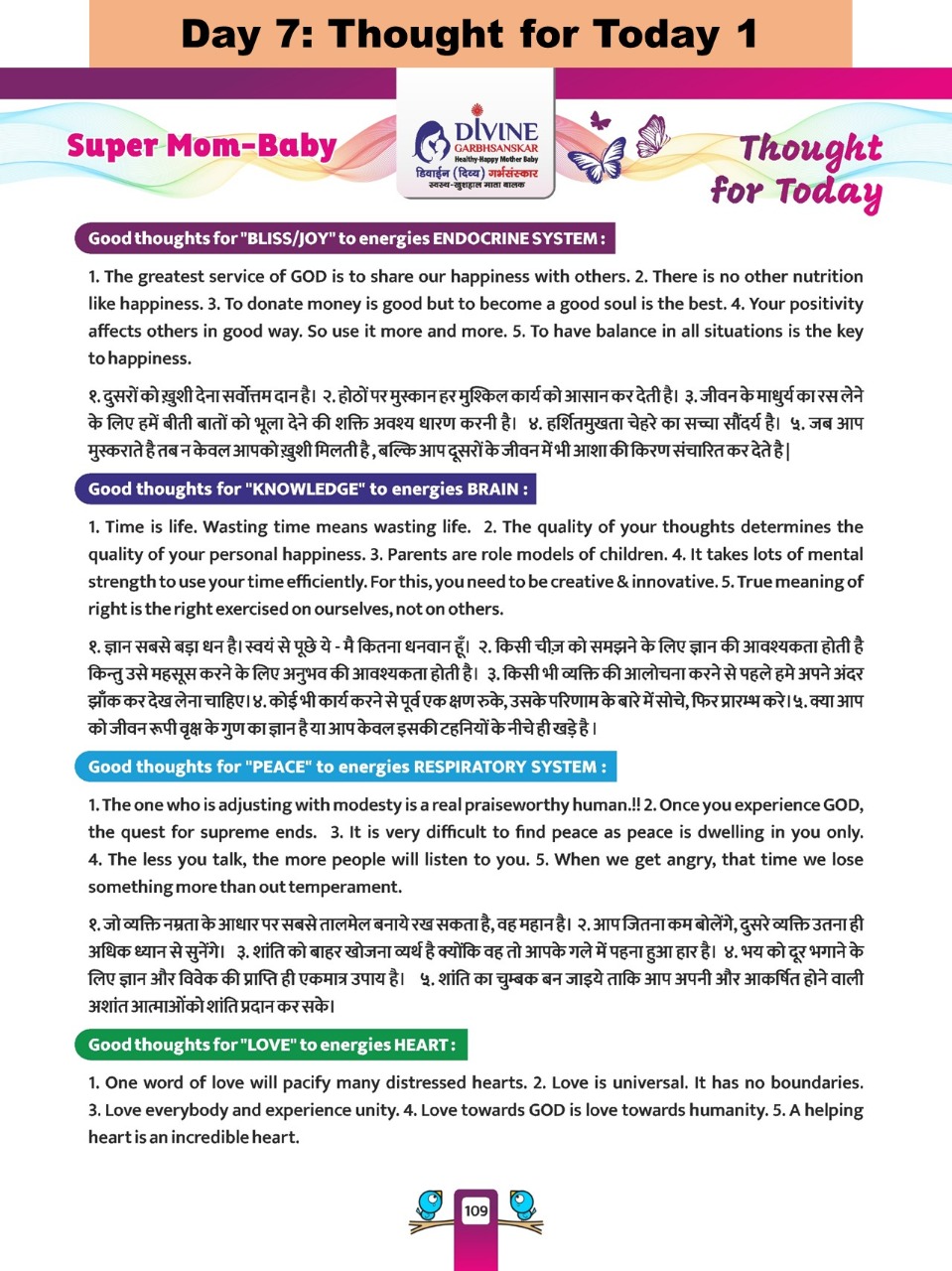 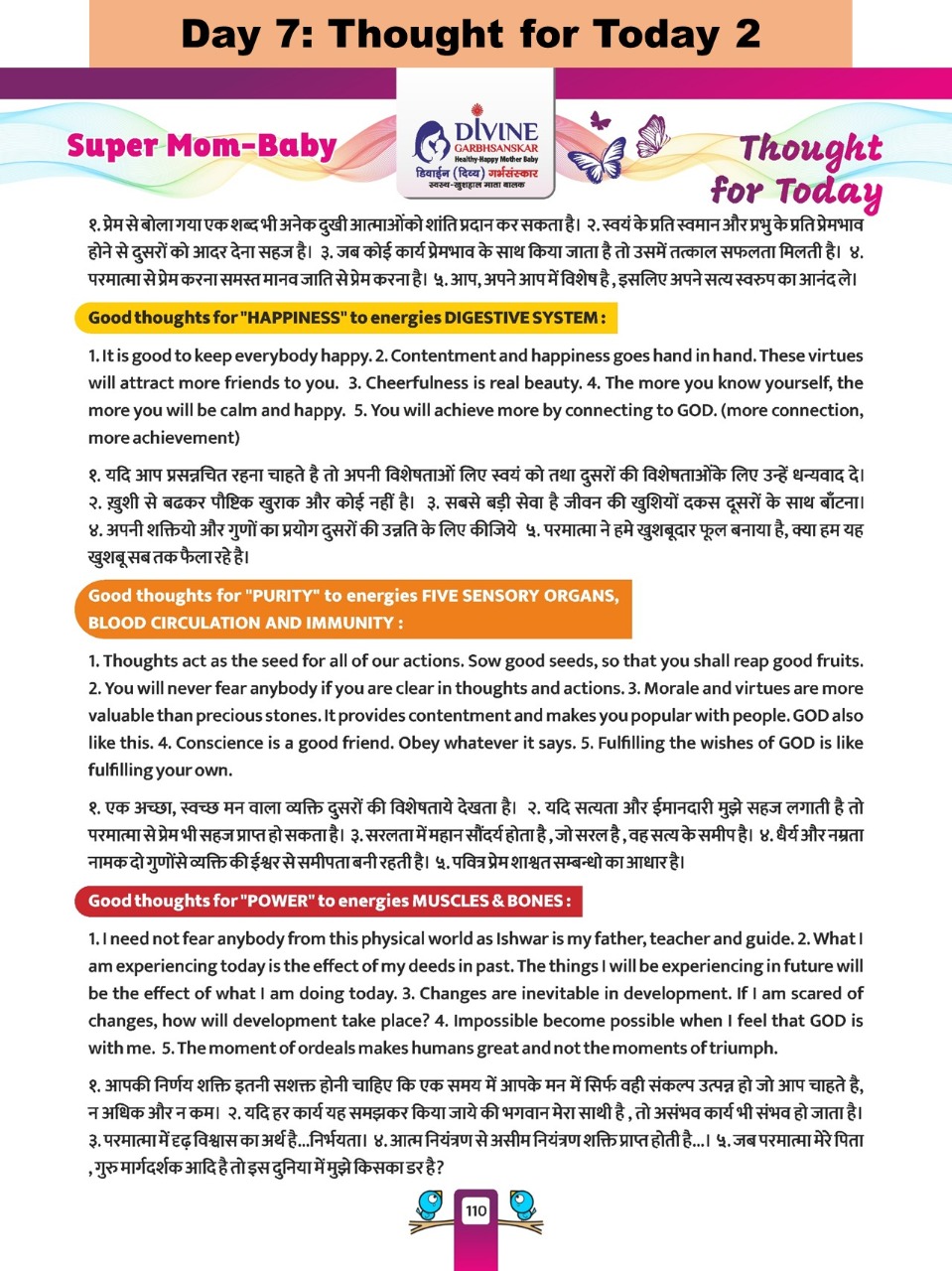 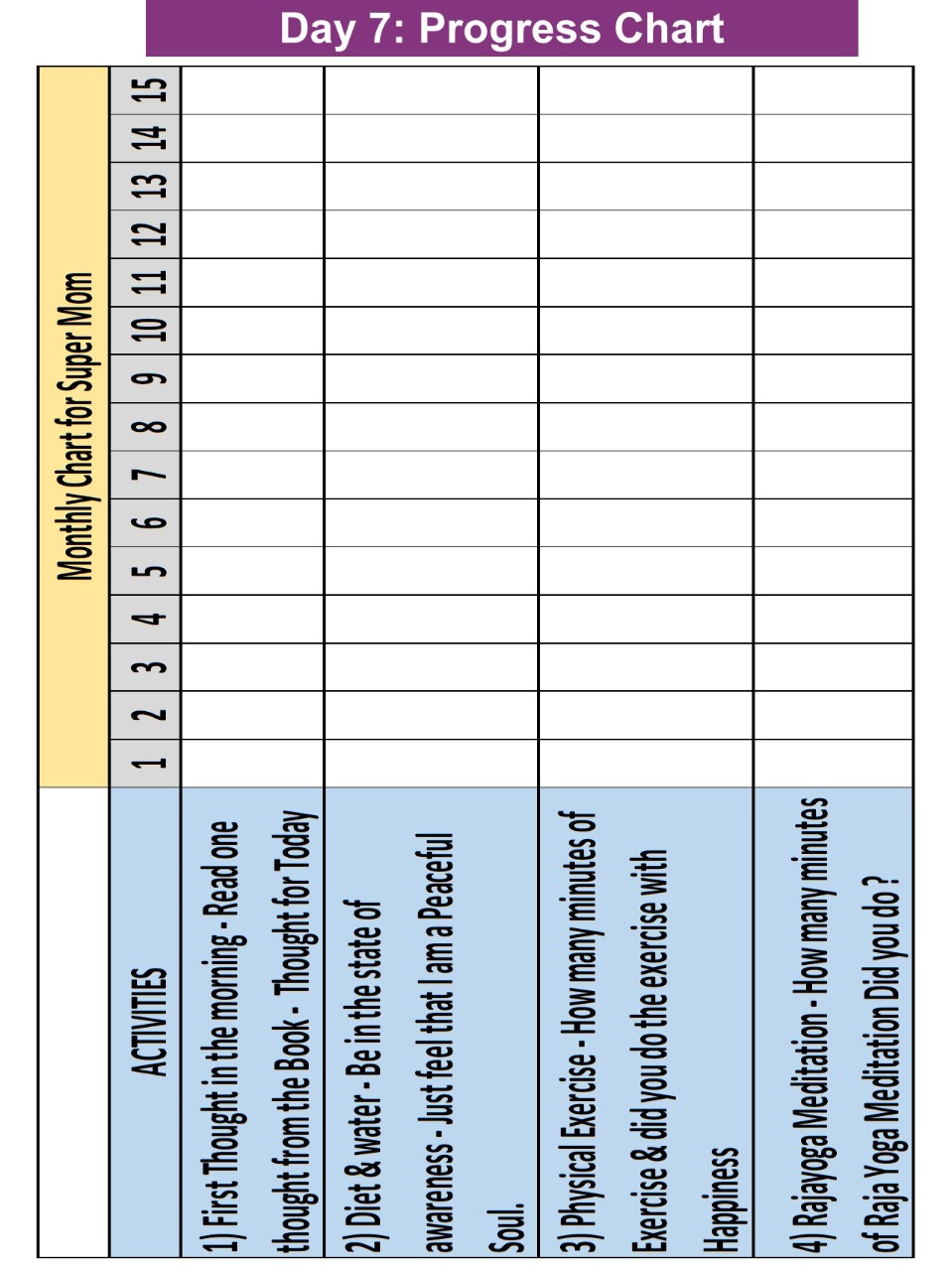 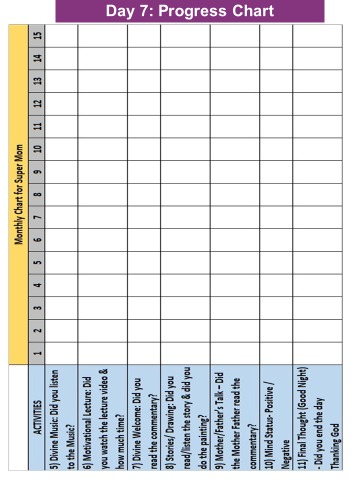 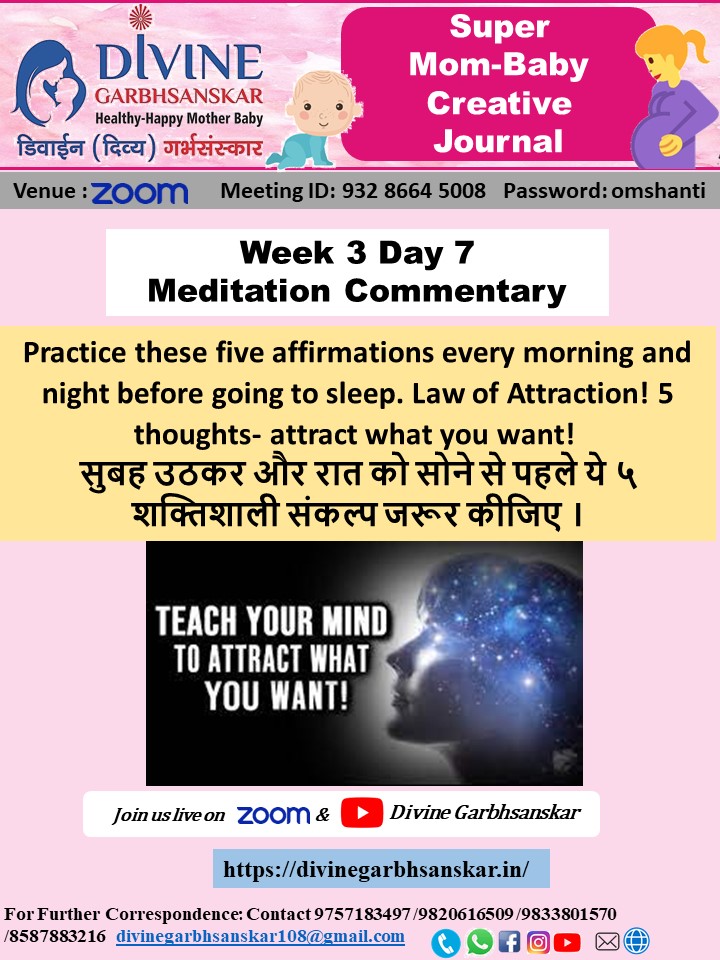 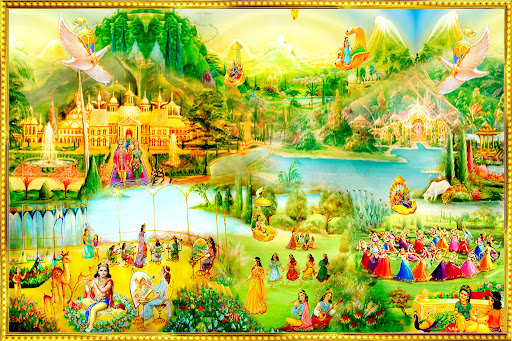 Highlights of the Journal
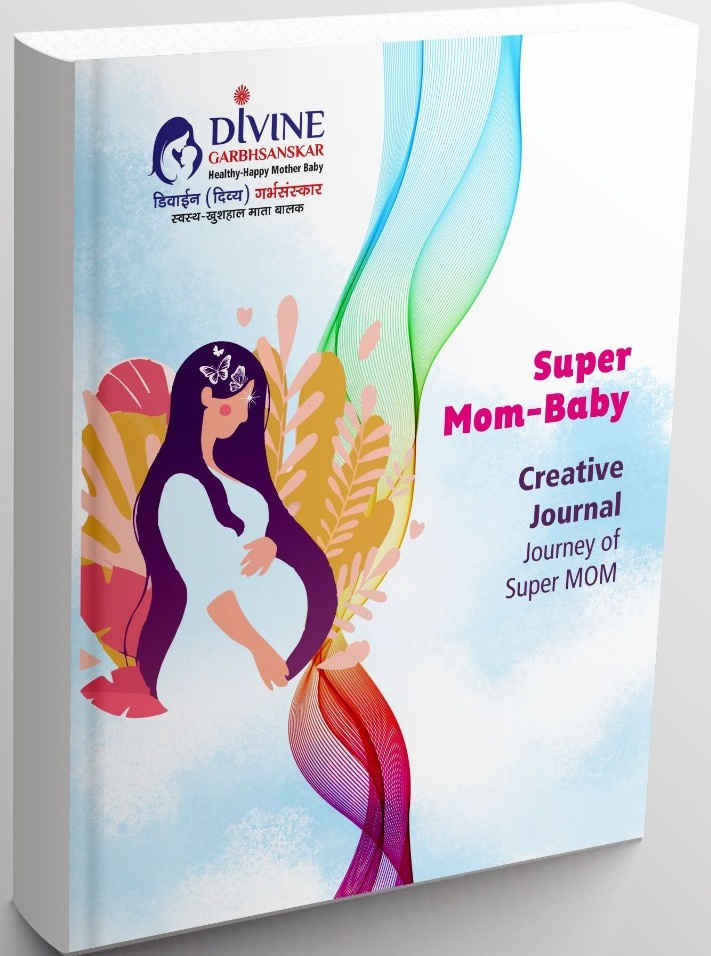 Hard bound cover
130 pages of Rich Quality
Daily Reflective Activities
28 Meditation Commentaries
Diet Chart
Exercises/Pranayama for Normal Delivery
Weekly Baby Talk Transcript
Hospital/Labour Room Checklist
Comprehensive Guide for Rajyoga Meditation
Practical Tips of Sleep Hygiene
Auto suggestions for sound sleep
Maths Masti - Creative Puzzles with Solutions
Bi lingual (English & Hindi)
7304255292 
9833801570
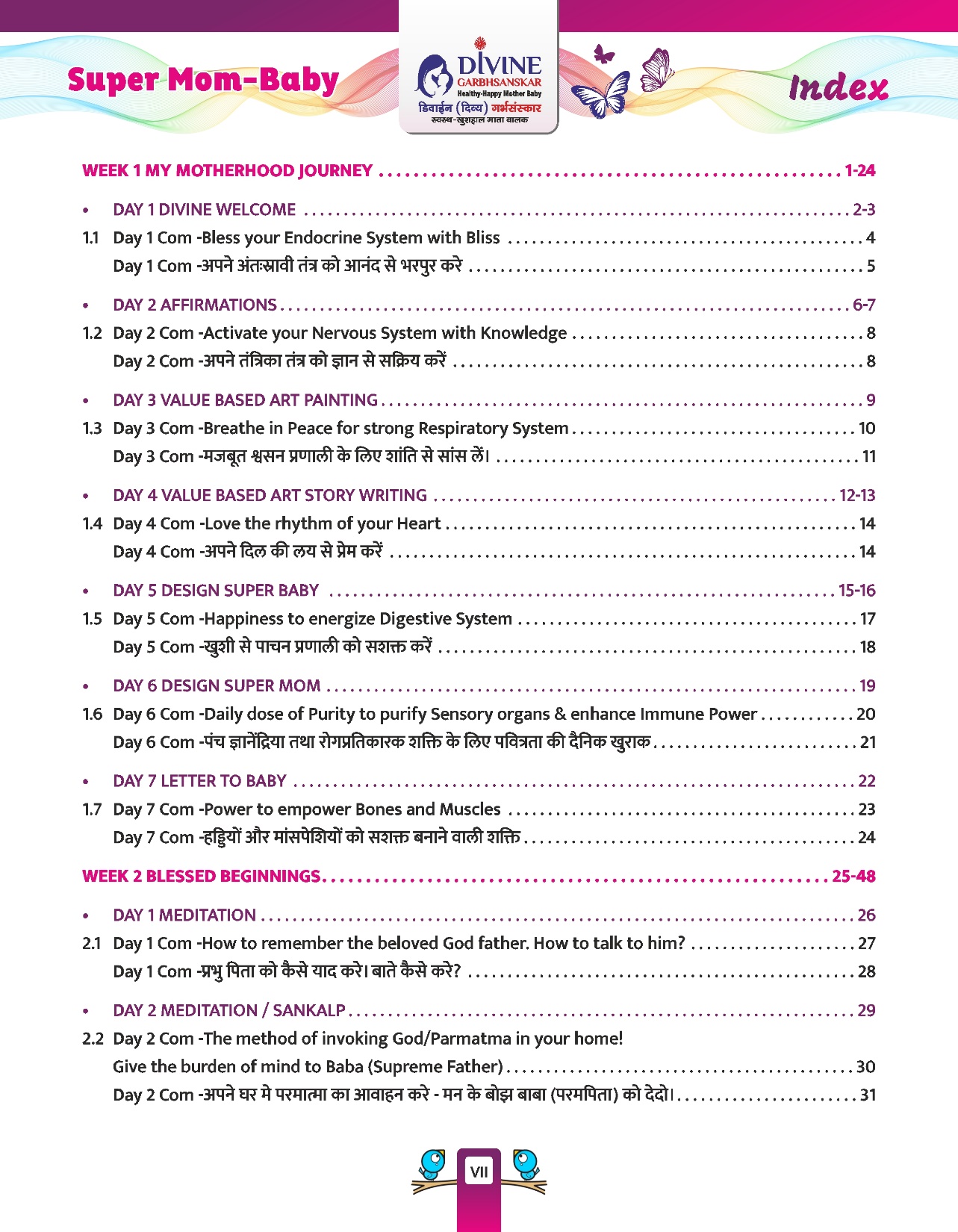 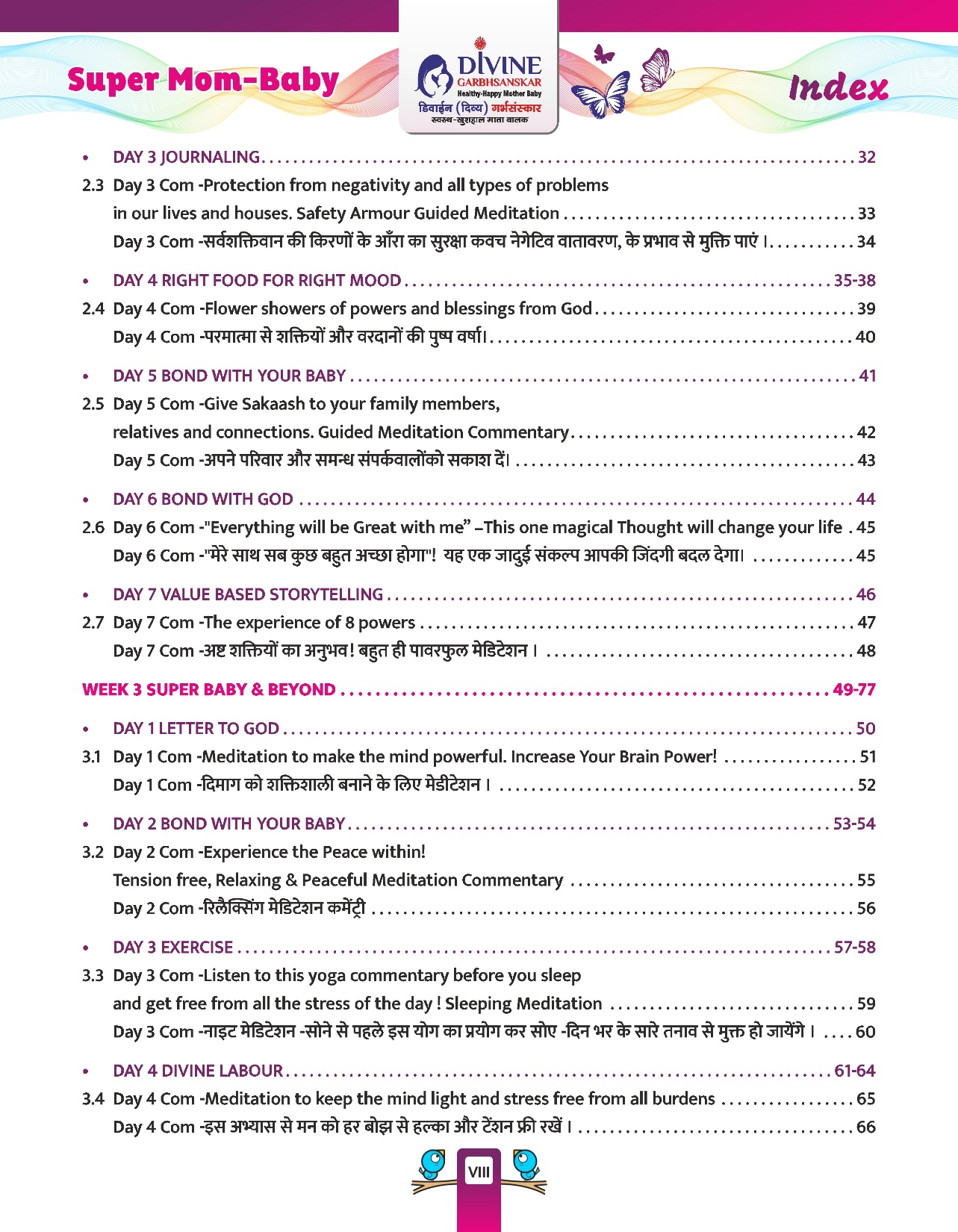 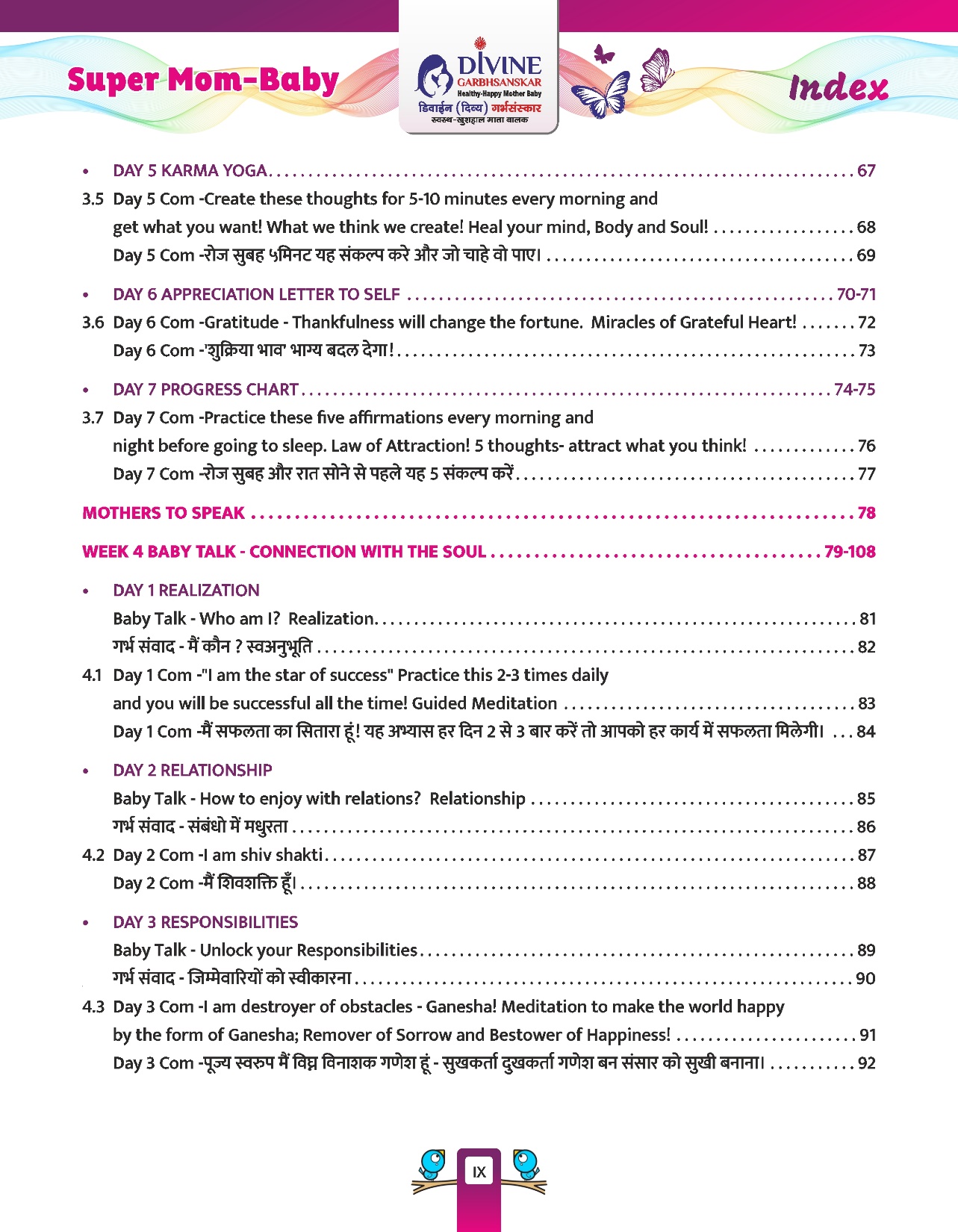 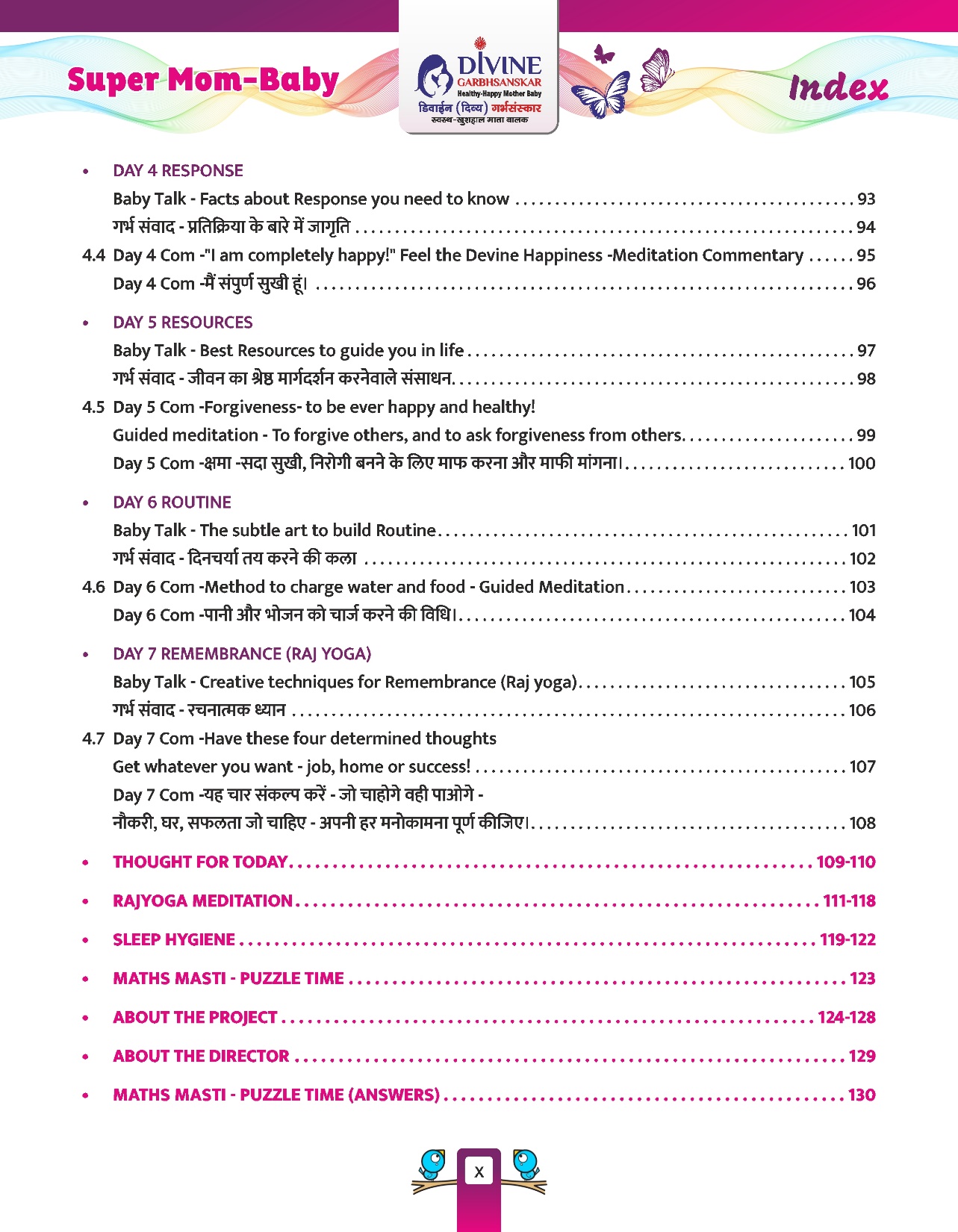 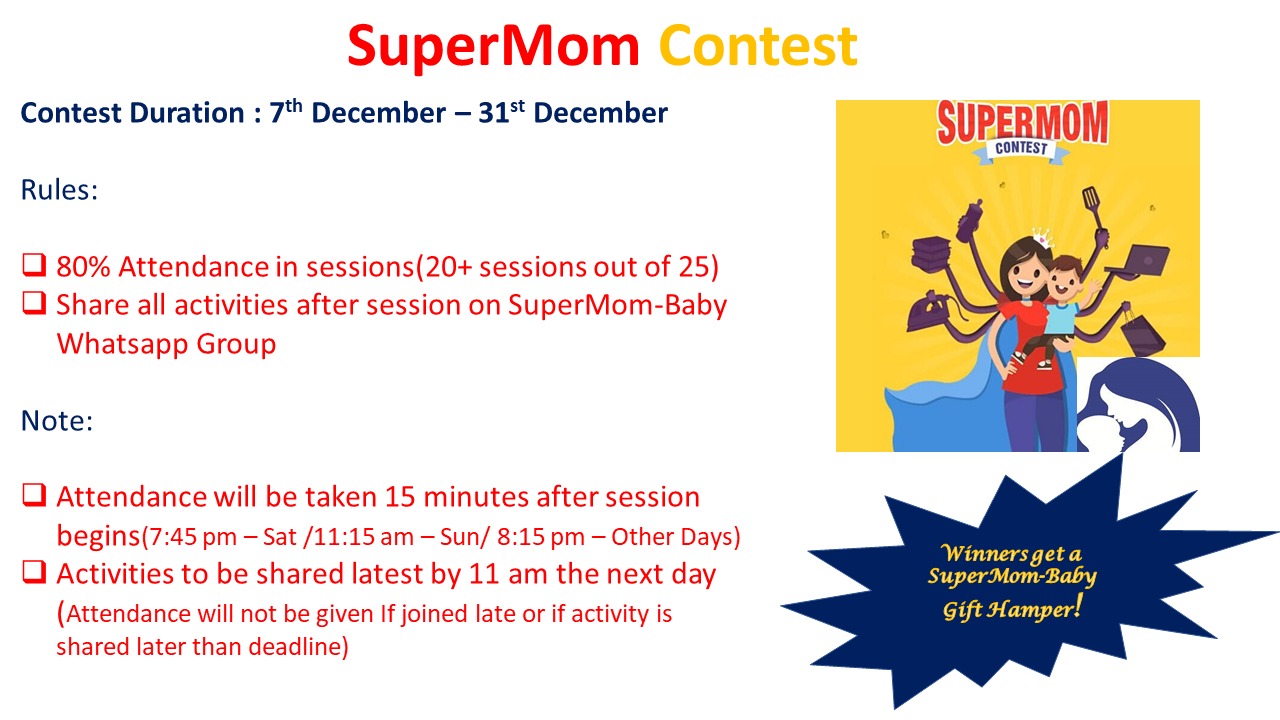 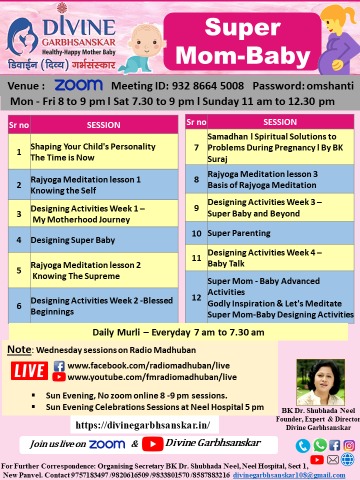 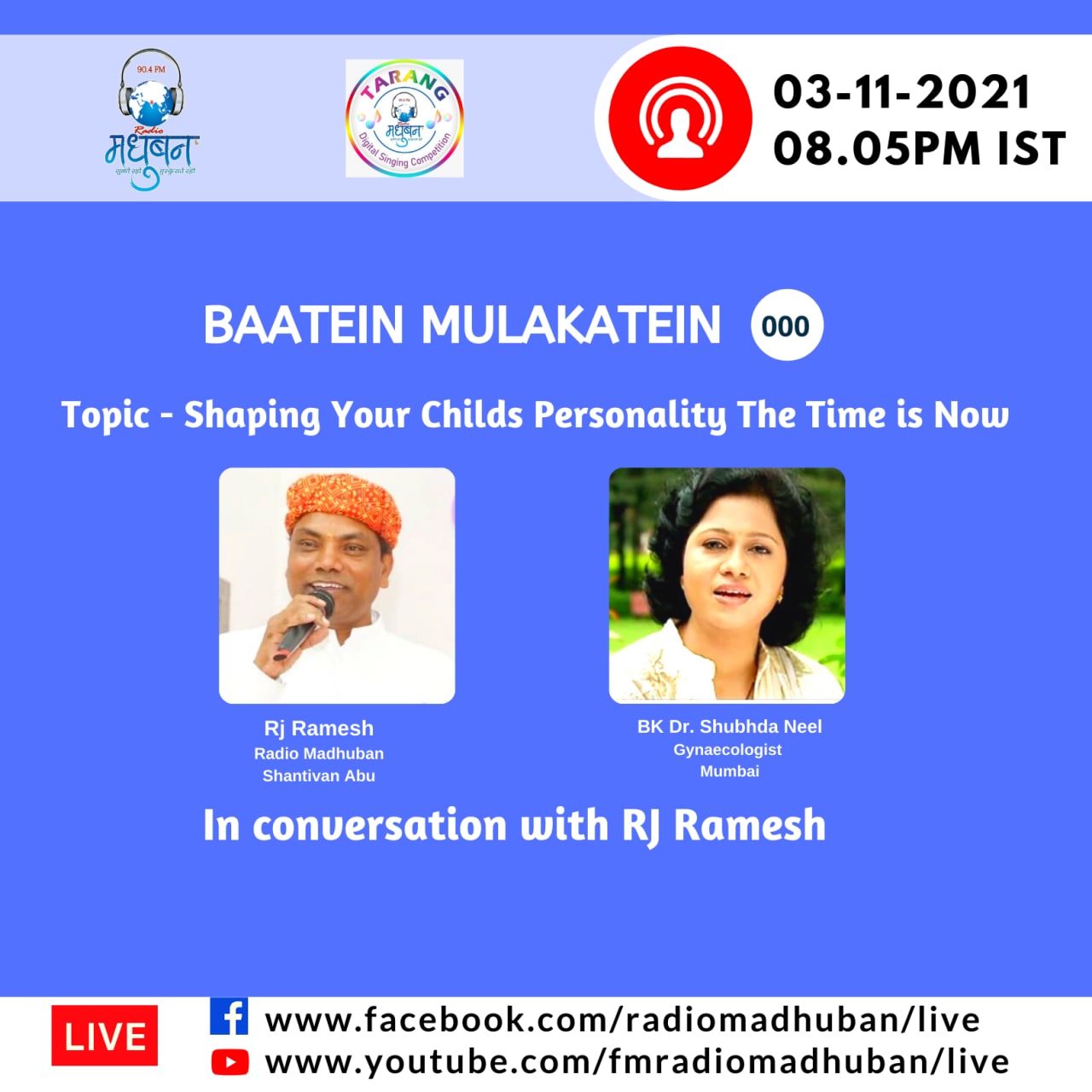 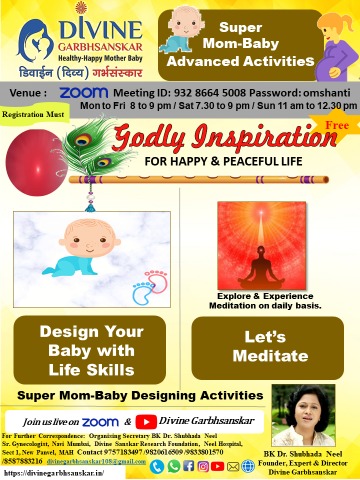 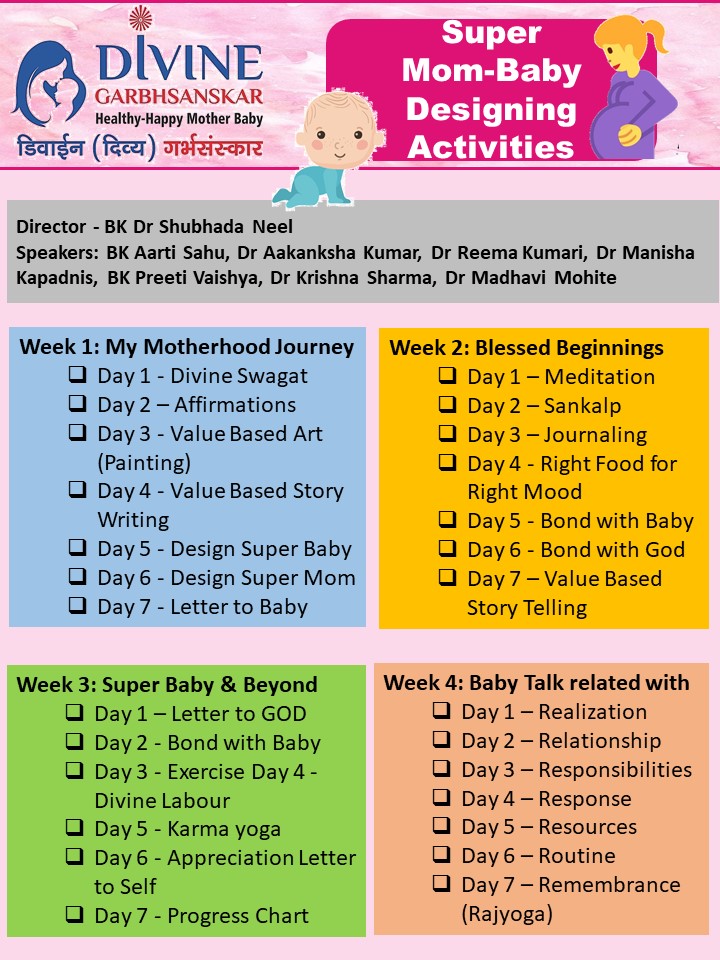 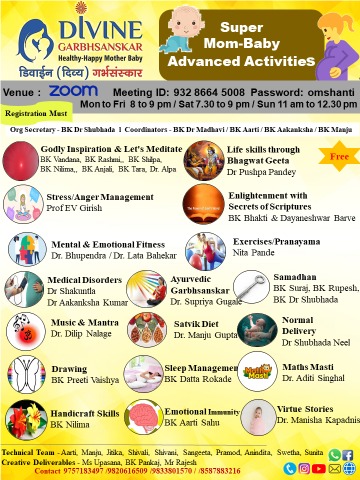 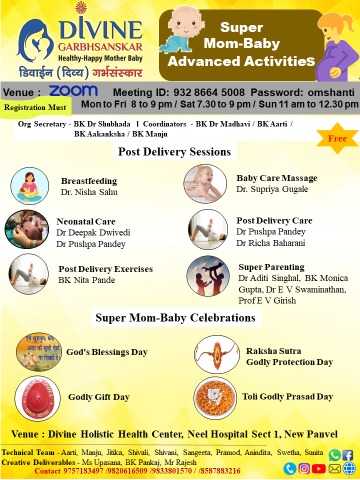 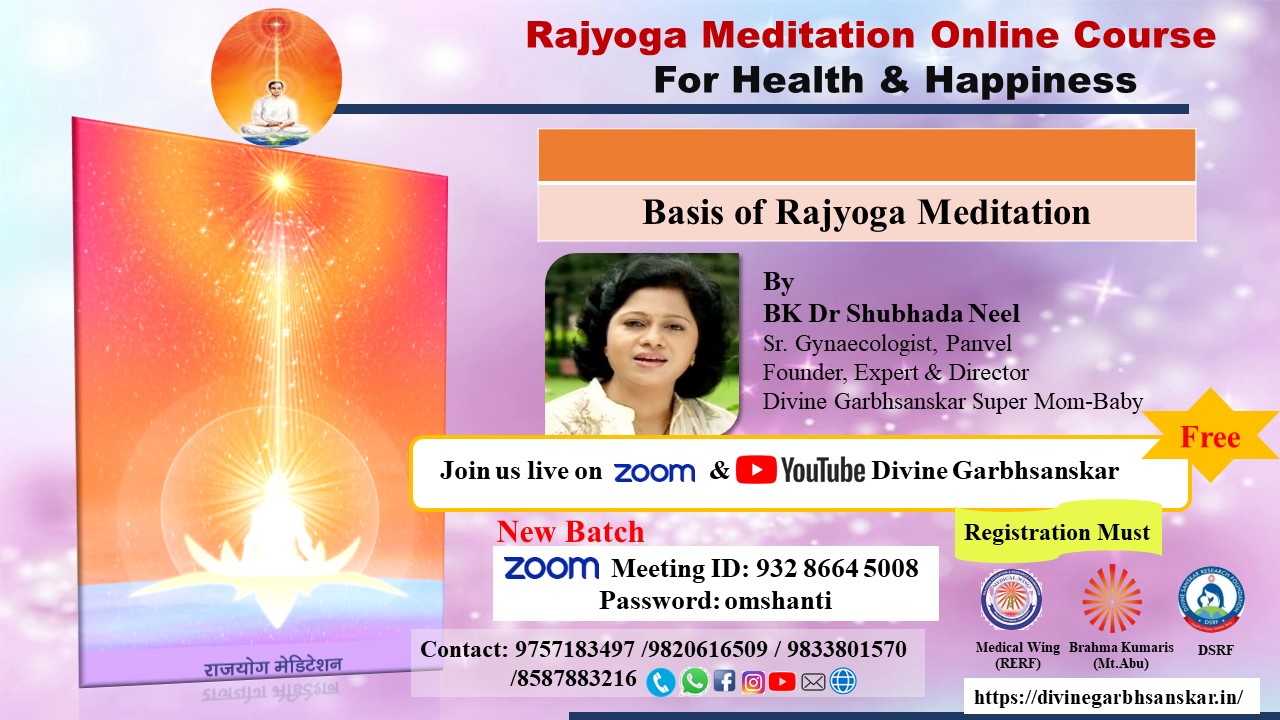 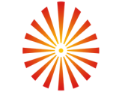